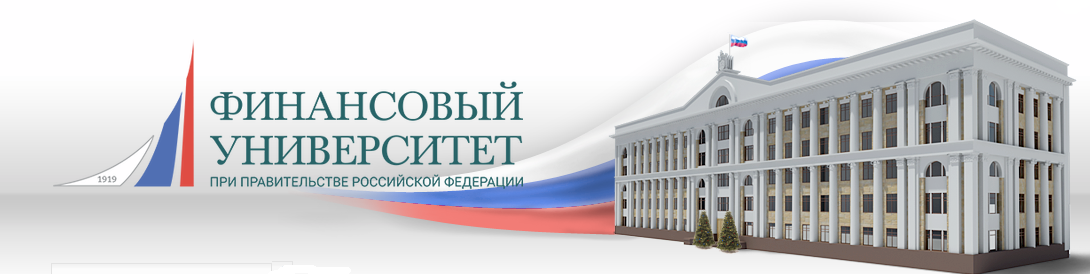 Финансовый университет при Правительстве Российской Федерации
Университетские субботы
Бизнес-команда «с нуля»

Спикер – Арский Александр Александрович


e-mail: fuars@list.ru
2
Что такое бизнес?
Что такое бизнес - команда?
3
Business 
английский язык 

Дело, Занятие, Предприятие

значение слова – организация коммерческой деятельности с целью получения прибыли на рынке
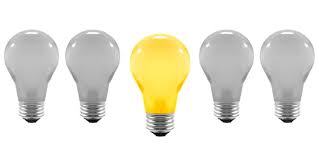 4
Бизнес-команда

Организация или собрание единомышленников объединенных одной идеей для реализации бизнес-плана
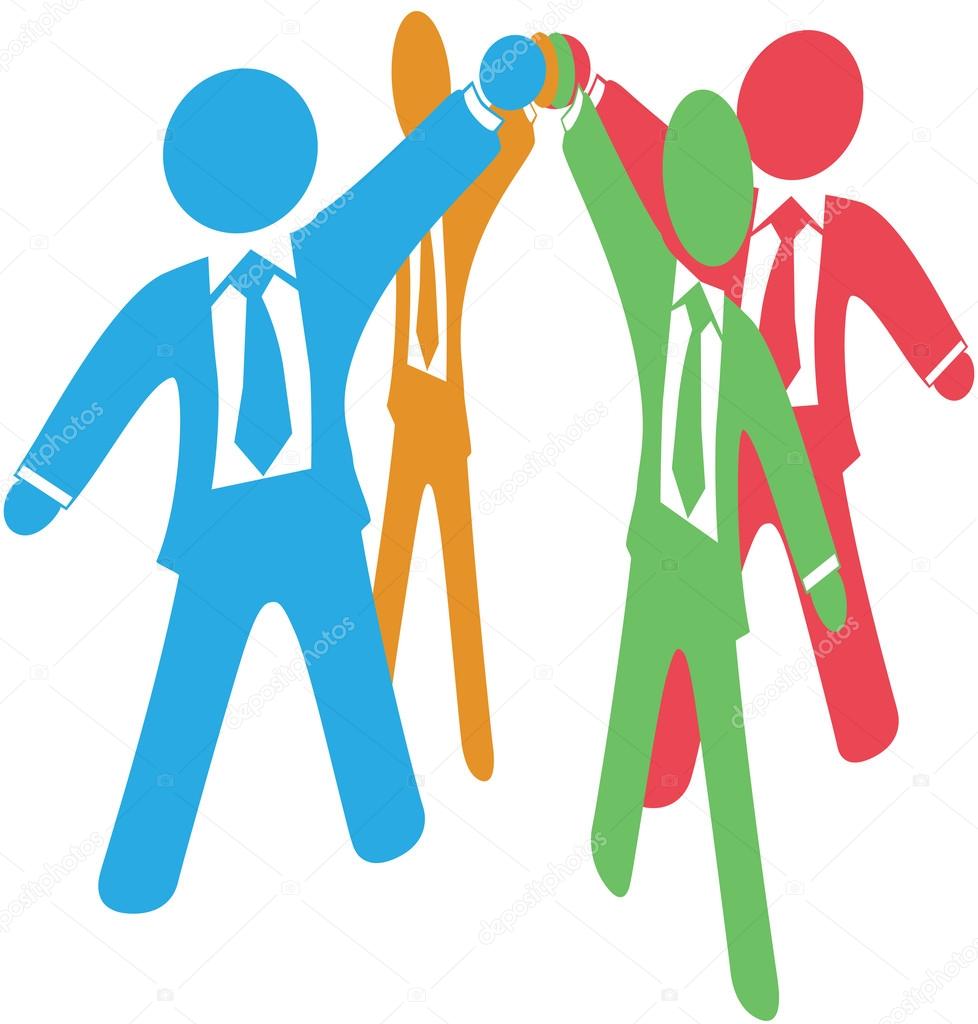 Бизнес-план

Документ содержащий информацию об этапах реализации коммерческого проекта (сделки) с экономическими расчетами её конечной эффективности
5
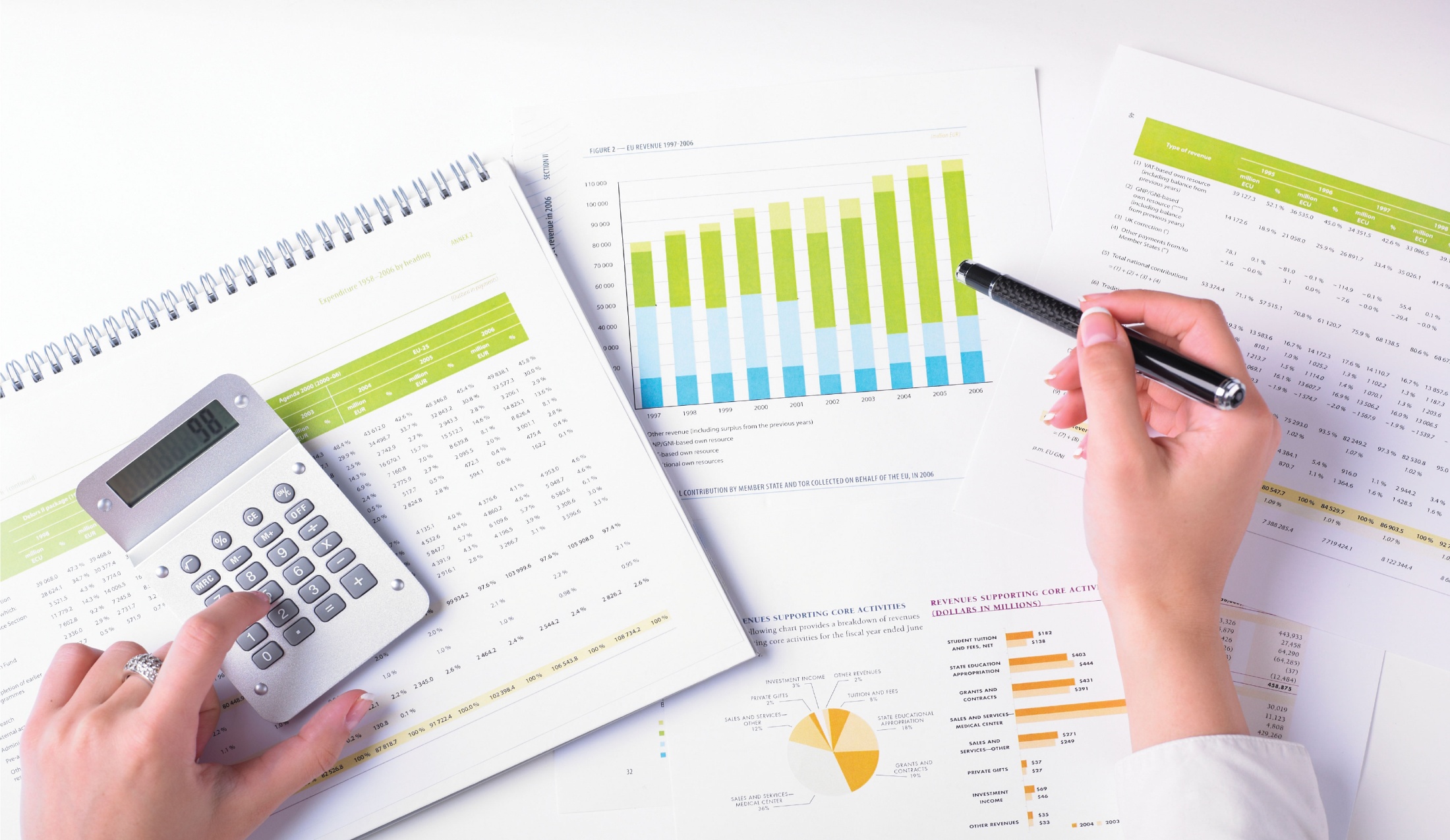 6
Планирование-организация и контроль
Организация
бизнеса
ИДЕЯ
Бизнес-планирование
Контроль
результатов бизнеса
7
Этапы создания бизнес-команды
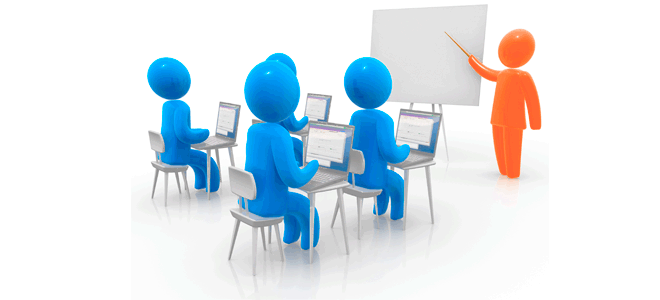 4.
КОМАНДА формируется и составляет бизнес план
3.
Лидер мотивирует членов будущей команды раскрывая ИДЕЮ
2.
Лидер анализирует способности потенциальных членов 
бизнес-команды
1.
Лидер генерирует ИДЕЮ
8
Качества участников бизнес-команды
ЛИДЕР – предприимчивость, новаторство, 
инициатива и контроль
ИНВЕСТОР – привлечение инвестиций или материальных активов
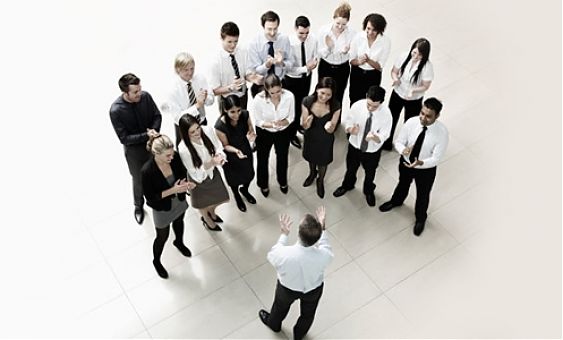 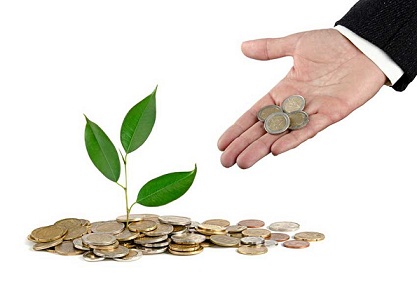 ИСПОЛНИТЕЛЬ – осуществление намеченного бизнес-плана, контролер бизнес-процессов
КОНСУЛЬТАНТ – корректировка плана в динамической среде, антикризисный менеджмент
объективность
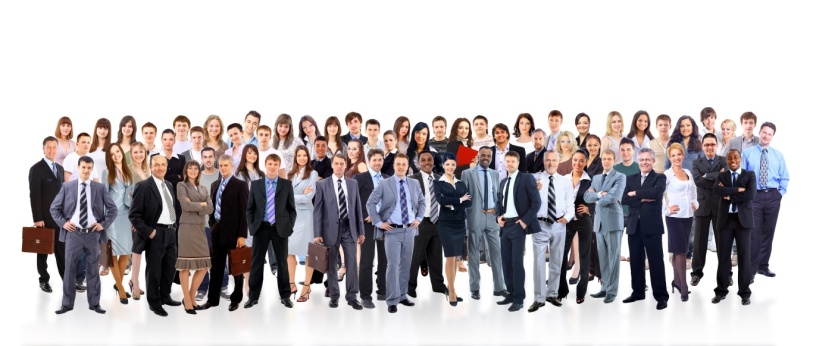 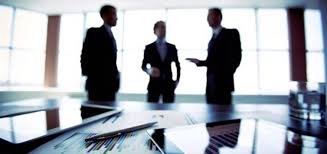 9
Какой вид бизнеса выбрать?
Производство товаров
Торговля
Оказание услуг
10
Что учесть в бизнес-плане?
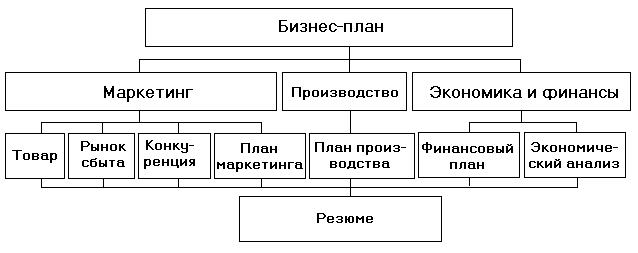 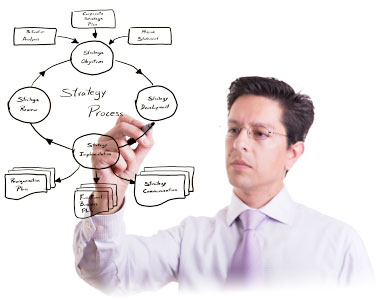 11
Стартап бизнес команды «под ключ»
Маркетинг – изучение рынка, определение целевой аудитории.

Поиск дешевых и качественных источников материалов, товаров и комплектующих.

Построение организационной структуры «под бизнес».

Организация процесса.

Контроль процесса.

Анализ результатов.
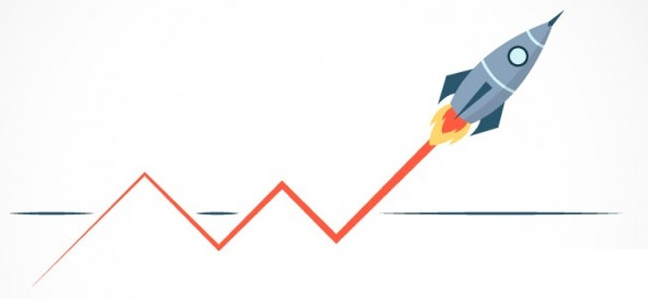 12
СПАСИБО 
ЗА 
ВНИМАНИЕ !